Announcements
Midterm 1 Exam
Tue 10/1, in class
See Piazza for details
Practice exam
Recitation Friday
Vote for Sunday review session time slot

Assignments:
P2: Logic and Planning
Due Sat 10/5, 10 pm
AI: Representation and Problem Solving
First-Order Logic
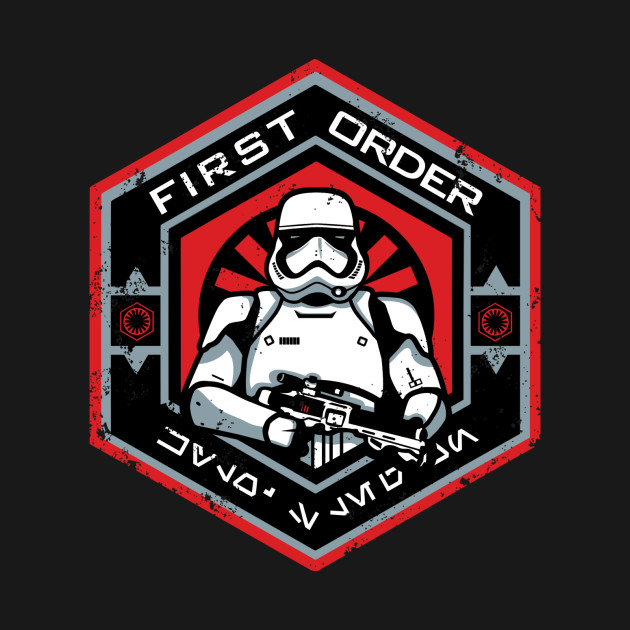 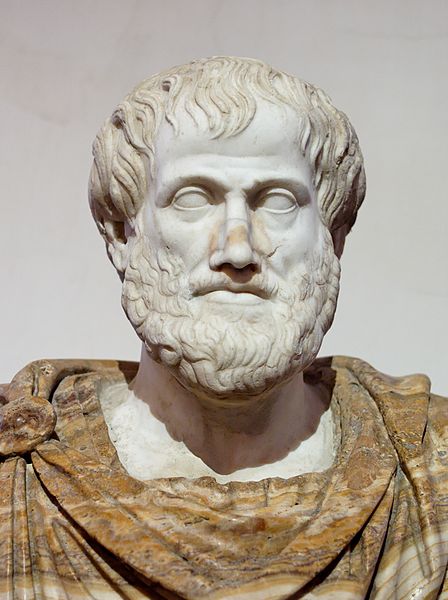 Instructors: Pat Virtue & Fei Fang
Slide credits: CMU AI, http://aima.eecs.berkeley.edu
Propositional Logic vs First-Order Logic
Rules of chess:
100,000 pages in propositional logic
1 page in first-order logic

Rules of pacman:
x,y,t At(x,y,t)  [At(x,y,t-1)   u,v Reachable(x,y,u,v,Action(t-1))]  v 
                             [ u,v At(u,v,t-1)  Reachable(x,y,u,v,Action(t-1))]
First-Order Logic (First-Order Predicate Calculus)
Whereas propositional logic assumes world contains facts,
first-order logic (like natural language) assumes the world contains

Objects:  people, houses, numbers, theories, Ronald McDonald, colors,  baseball games, wars, centuries, ...
Relations: red, round, bogus, prime, multistoried ...,
    mother of, bigger than, inside, part of, has color, occurred after, owns, …
Functions: mother of, best friend, third inning of, one more than, end of, …
Logics in General
Syntax of FOL
Basic Elements
KingJ ohn, 2, CMU, . . .
Brother, >, . . .
Sqrt, LeftLegOf, . . .  
x, y, a, b, . . .
∧	∨	¬	⇒	⇔
=
∀ ∃
Constants  Predicates  Functions  Variables  Connectives  Equality  Quantifiers
Syntax of FOL
Atomic sentence = predicate(term1, . . . , termn)
   or term1 = term2

     Term = function(term1, . . . , termn)
  or constant
  or variable
Examples
Brother(KingJ ohn, RichardT heLionheart)
> (Length(LeftLegOf (Richard)),  Length(LeftLegOf (KingJ ohn)))
Syntax of FOL
Complex sentences are made from atomic sentences using connectives
¬S,	   S1 ∧ S2,    S1 ∨ S2,    S1 ⇒S2,    S1 ⇔ S2

Examples
	Sibling(KingJ ohn, Richard) ⇒ Sibling(Richard, KingJ ohn)

>(1, 2) ∨ ≤(1, 2)

>(1, 2) ∧ ¬>(1, 2)
Models for FOL
Example
crown
on head

person  king
brother
person
brother
R
J
$
left leg
left leg
Models for FOL
Brother(Richard, John)

Consider the interpretation in which:

Richard → Richard the Lionheart  
John → the evil King John
Brother → the brotherhood relation
crown
on head

              person  king
brother
person
brother
R
J
$
left leg
left leg
Model for FOL
Lots of models!
crown
on head

              person  king
brother
person
brother
R
J
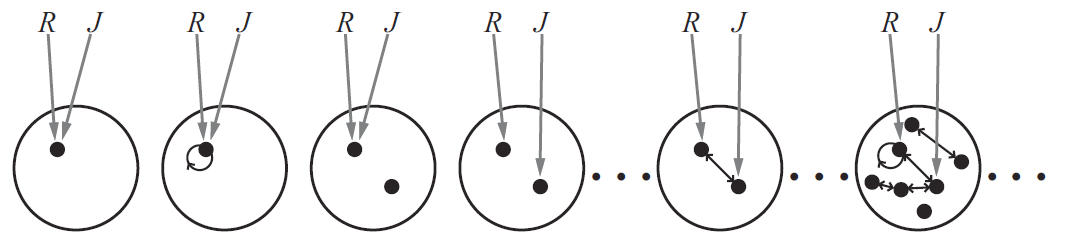 $
left leg
left leg
Model for FOL
Lots of models!

Entailment in propositional logic can be computed by enumerating models
We can enumerate the FOL models for a given KB vocabulary:  For each number of domain elements n from 1 to ∞
For each k-ary predicate Pk in the vocabulary  
    For each possible k-ary relation on n objects
For each constant symbol C in the vocabulary
For each choice of referent for C from n objects . . .
Computing entailment by enumerating FOL models is not easy!
Truth in First-Order Logic
Sentences are true with respect to a model and an interpretation
Model contains ≥ 1 objects (domain elements) and relations among them  Interpretation specifies referents for
constant symbols → objects
predicate symbols → relations
function symbols → functional relations

An atomic sentence predicate(term1, . . . , termn) is true:
	iff the objects referred to by term1, . . . , termn
	are in the relation referred to by predicate
Models for FOL
Consider the interpretation in which:

Richard → Richard the Lionheart  John → the evil King John
Brother → the brotherhood relation

Under this interpretation, Brother(Richard, John) is true just in the case Richard the Lionheart and the evil King John are in the brotherhood relation in the model
crown
on head

              person  king
brother
person
brother
R
J
$
left leg
left leg
Universal Quantification
∀ (variables)    (sentence)
Everyone at the banquet is hungry:
∀ x    At(x, Banquet)  ⇒ Hungry(x)

∀ x	P   is true in a model m iff P is true with x being
each possible object in the model

Roughly speaking, equivalent to the conjunction of instantiations of P
(At(KingJ ohn, Banquet)  ⇒ Hungry(KingJ ohn))
∧  (At(Richard, Banquet)	⇒ Hungry(Richard))
∧  (At(Banquet, Banquet)	⇒ Hungry(Banquet))
∧ . . .
Universal Quantification
Common mistake

Typically,	⇒  is the main connective with ∀
Common mistake:  using  ∧  as the main connective with  ∀:
∀ x	At(x, Banquet) ∧ Hungry(x)
means “Everyone is at the banquet and everyone is hungry”
Existential Quantification
∃ (variables)	(sentence)
Someone at the tournament is hungry:
∃ x	At(x, Tournament) ∧ Hungry(x)
∃ x	P	is true in a model m iff P is true with x being
some possible object in the model
Roughly speaking, equivalent to the disjunction of instantiations of P
(At(KingJ ohn, Tournament) ∧ Hungry(KingJ ohn))
∨ (At(Richard, Tournament) ∧ Hungry(Richard))
∨ (At(Tournament, Tournament) ∧ Hungry(Tournament))
∨ . . .
Existential Quantification
Common mistake

Typically, ∧ is the main connective with ∃
Common mistake: using	⇒ as the main connective with ∃:
∃ x	At(x, Tournament)  ⇒ Hungry(x)
is true if there is anyone who is not at the tournament!
Properties of Quantifiers
∃ x	∀ y	Loves(x, y)
“There is a person who loves everyone in the world”
∀ y	∃ x	Loves(x, y)
“Everyone in the world is loved by at least one person”
Quantifier duality: each can be expressed using the other
∀ x	Likes(x, IceCream)
∃ x	Likes(x, Broccoli)
¬∃ x	¬Likes(x, IceCream)
      ¬∀ x	¬Likes(x, Broccoli)
Example Sentences
Brothers are siblings
∀ x, y	Brother(x, y)	⇒  Sibling(x, y).  
“Sibling” is symmetric
∀ x, y	Sibling(x, y)	⇔    Sibling(y, x).  
A first cousin is a child of a parent’s sibling
∀ x, y	FirstCousin(x, y)	⇔    ∃ p, ps    Parent(p, x) ∧ Sibling(ps, p) ∧ Parent(ps, y)
Equality
term1 = term2 is true under a given interpretation
if and only if term1 and term2 refer to the same object
E.g., 1 = 2 and ∀ x  × (Sqrt(x), Sqrt(x)) = x  are satisfiable
  2 = 2 is valid
E.g., definition of (full) Sibling in terms of Parent:
∀ x, y    Sibling(x, y)  ⇔ 
	[¬(x = y)   ∧     ∃ m, f ¬(m = f )   ∧
     Parent(m, x) ∧ Parent(f, x) ∧ Parent(m, y) ∧ Parent(f, y)]
Piazza Poll 1
Piazza Poll 1
Interacting with FOL KBs
Notation Alert!
,  {a/Shoot}	← substitution (binding list)
Notation Alert!
Knowledge Base for Wumpus World
“Perception”
∀ b, g, t    P ercept([Smell, b, g], t)	⇒ Smelt(t)
∀ s, b, t    P ercept([s, b, Glitter], t)	⇒ AtGold(t)

Reflex: ∀ t    AtGold(t)	⇒ Action(Grab, t)

Reflex with internal state: do we have the gold already?
∀ t    AtGold(t) ∧ ¬Holding(Gold, t)  ⇒  Action(Grab, t)
Holding(Gold, t) cannot be observed
⇒ keeping track of change is essential
Deducing Hidden Properties
Properties of locations:
∀ x, t    At(Agent, x, t) ∧ Smelt(t)  ⇒ Smelly(x)
∀ x, t    At(Agent, x, t) ∧ Breeze(t) ⇒ Breezy(x)
Squares are breezy near a pit:
Diagnostic rule—infer cause from effect
∀ y    Breezy(y)	⇒	∃ x    Pit(x) ∧ Adjacent(x, y)
Causal rule—infer effect from cause
∀ x, y    Pit(x) ∧ Adjacent(x, y)  ⇒  Breezy(y)
Neither of these is complete — e.g., the causal rule doesn’t say whether squares far away from pits can be breezy
Definition for the Breezy predicate:
∀ y    Breezy(y)	⇔	[∃ x    Pit(x) ∧ Adjacent(x, y)]
Keeping Track of Change
Facts hold in situations, rather than eternally
E.g., Holding(Gold, Now) rather than just Holding(Gold)
Situation calculus is one way to represent change in FOL:
Adds a situation argument to each non-eternal predicate  E.g., Now in Holding(Gold, Now) denotes a situation
Situations are connected by the Result function
Result(a, s) is the situation that results from doing a in s
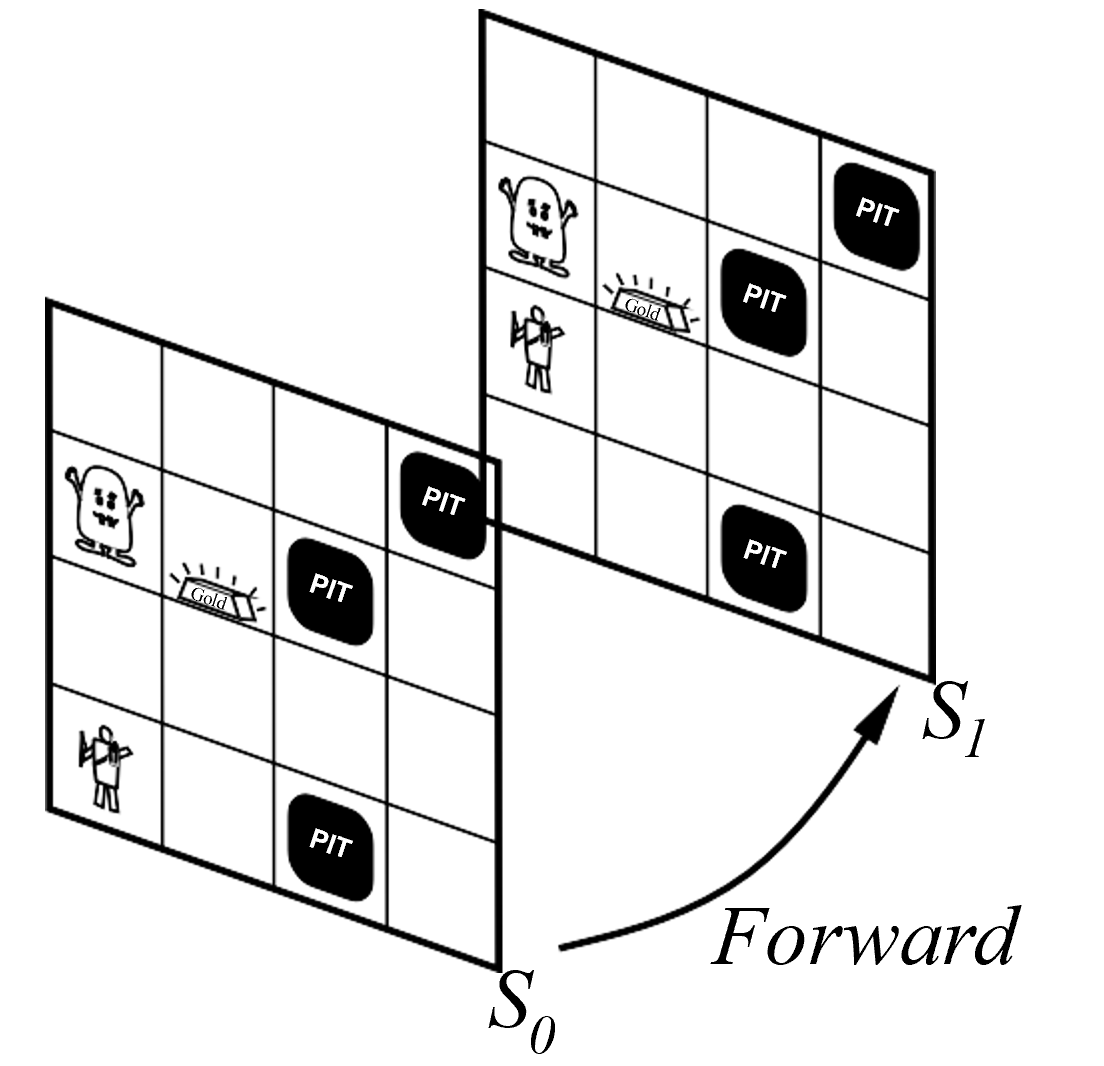 Describing Actions
“Effect” axiom—describe changes due to action
∀ s	   AtGold(s)	⇒	Holding(Gold, Result(Grab, s))
“Frame” axiom—describe non-changes due to action
∀ s	  HaveArrow(s)	⇒  HaveArrow(Result(Grab, s))
Successor-state axioms solve the representational frame problem
Each axiom is “about” a predicate (not an action per se):
⇔	[an action made P true
∨	P true already and no action made P false]
P true afterwards
For holding the gold:
∀ a, s	    Holding(Gold, Result(a, s))  ⇔
         [(a = Grab ∧ AtGold(s))
     ∨ (Holding(Gold, s) ∧ ¬(a = Release) )]
Describing Actions
Initial condition in KB:
At(Agent, [1, 1], S0)
At(Gold, [1, 2], S0)
Query:  Ask(KB, ∃ s	Holding(Gold, s))
i.e., in what situation will I be holding the gold?
Answer: {s/Result(Grab, Result(Forward, S0))}
i.e., go forward and then grab the gold
This assumes that the agent is interested in plans starting at S0 and that S0
is the only situation described in the KB
Making Plans
Represent plans as action sequences [a1, a2, . . . , an]
PlanResult(p, s) is the result of executing p in s
Then the query Ask(KB, ∃ p    Holding(Gold, PlanResult(p, S0)))
has the solution {p/[Forward, Grab]}
Definition of PlanResult in terms of Result:
∀ s    PlanResult([ ], s) = s
∀ a, p, s    PlanResult([a, p], s) = PlanResult(p, Result(a, s))
Outline
Need for first-order logic
Syntax and semantics
Planning with FOL
Inference with FOL
Inference in First-Order Logic
Universal Instantiation
Every instantiation of a universally quantified sentence is entailed by it:
∀ v	α
Subst({v/g}, α)
for any variable v and ground term g
E.g., ∀ x    King(x) ∧ Greedy(x) ⇒ Evil(x) yields
King(John) ∧ Greedy(John) ⇒ Evil(John)  
King(Richard) ∧ Greedy(Richard) ⇒ Evil(Richard)

King(Father(John)) ∧ Greedy(Father(John))⇒ Evil(Father(John))
Existential Instantiation
For any sentence α, variable v, and constant symbol k
that does not appear elsewhere in the knowledge base:
	∃ v	α
Subst({v/k}, α)

E.g., ∃ x    Crown(x) ∧ OnHead(x, J ohn) yields
Crown(C1) ∧ OnHead(C1, J ohn)
provided C1 is a new constant symbol, called a Skolem constant
Reduction to Propositional Inference
Suppose the KB contains just the following:
∀ x	King(x) ∧ Greedy(x)	⇒ Evil(x)  
King(John)
Greedy(J ohn)
Brother(Richard, John)
Instantiating the universal sentence in all possible ways, we have
King(J ohn) ∧ Greedy(J ohn)	⇒	Evil(John)  
King(Richard) ∧ Greedy(Richard) ⇒ Evil(Richard)
King(John)
Greedy(J ohn)
Brother(Richard, J ohn)
The new KB is propositionalized: proposition symbols are
King(J ohn), Greedy(J ohn), Evil(J ohn),  King(Richard) etc.
Reduction to Propositional Inference
Claim: a ground sentence∗ is entailed by new KB iff entailed by original KB
Claim: every FOL KB can be propositionalized so as to preserve entailment  
Idea: propositionalize KB and query, apply resolution, return result  Problem: with function symbols, there are infinitely many ground terms,
e.g., Father(Father(Father(J ohn)))
Theorem: Herbrand (1930). If a sentence α is entailed by an FOL KB,it is entailed by a finite subset of the propositional KB
Idea: For n = 0 to ∞ do
create a propositional KB by instantiating with depth-n terms  see if α is entailed by this KB
Problem: works if α is entailed, loops if α is not entailed
Theorem: Turing (1936), Church (1936), entailment in FOL is semidecidable
Problems with Propositionalization
Propositionalization seems to generate lots of irrelevant sentences.  E.g., from
∀ x	King(x) ∧ Greedy(x)	⇒Evil(x)
King(John)
∀ y	Greedy(y)
Brother(Richard, John)
it seems obvious that Evil(John), but propositionalization produces lots of  facts such as Greedy(Richard) that are irrelevant
Unification
We can get the inference immediately if we can find a substitution θ
such that King(x) and Greedy(x) match King(John) and Greedy(y)
θ = {x/John, y/J ohn} works
Unify(α, β) = θ  if αθ = βθ
Standardizing apart eliminates overlap of variables, e.g., Knows(z17, Sam)
Generalized Modus Ponens (GMP)
FOL Forward Chaining
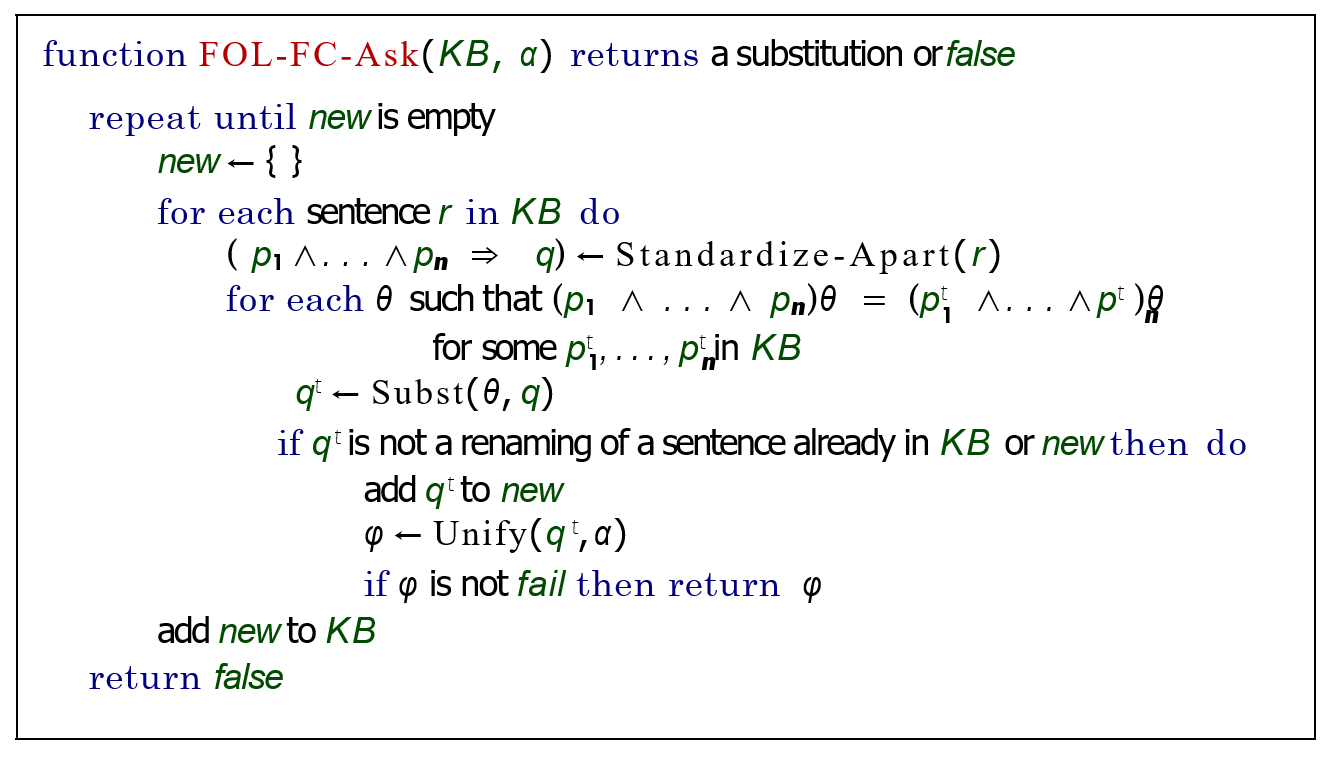